هيا لنُفكر، لنلعب ولنتعلّم 
صورة رقم
2
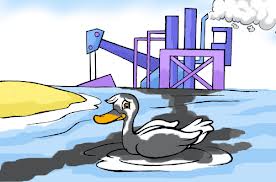 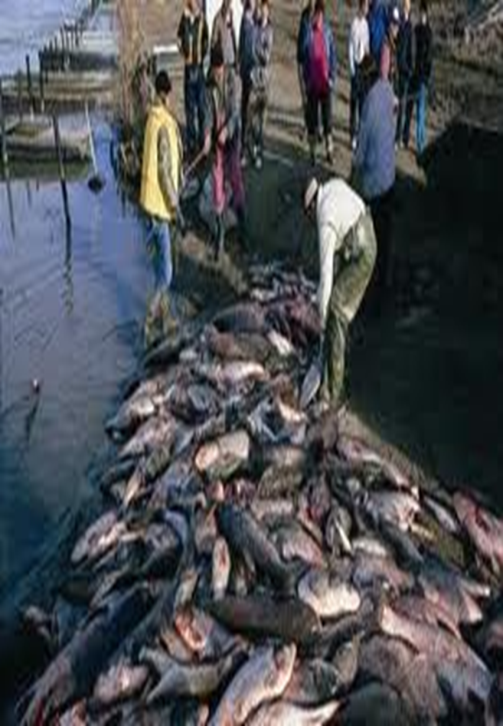 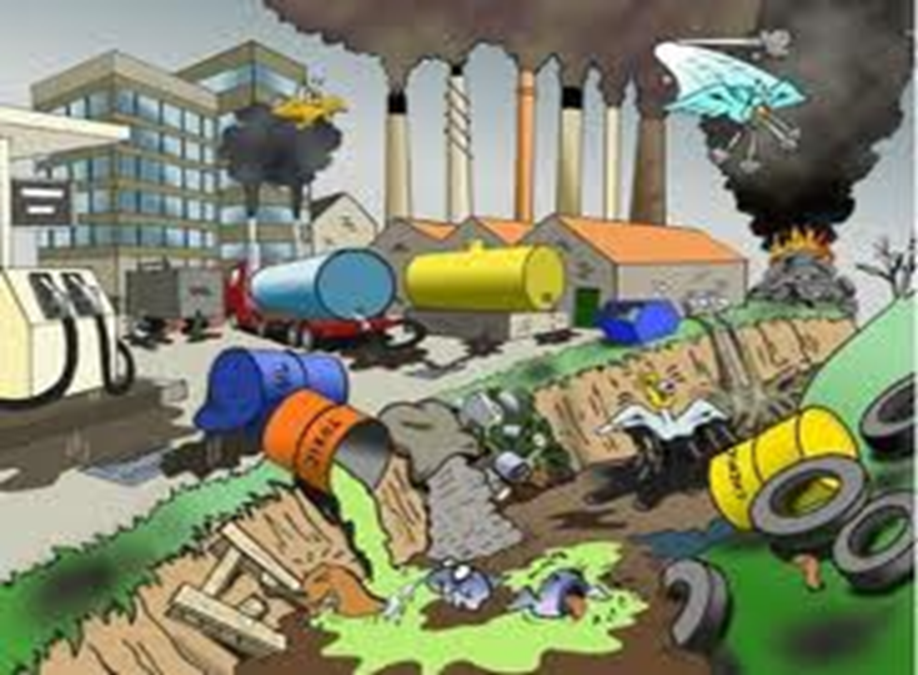 صورة رقم 
1
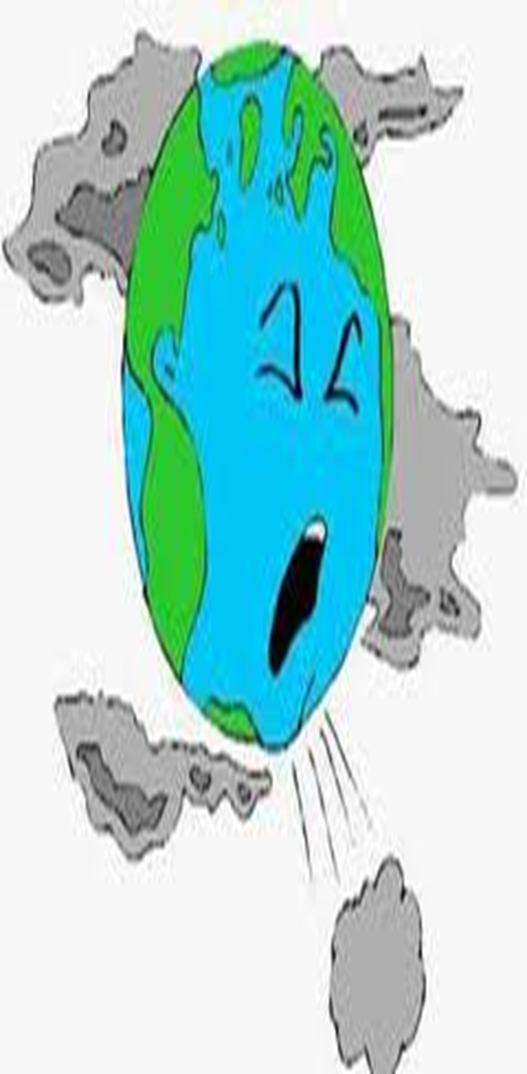 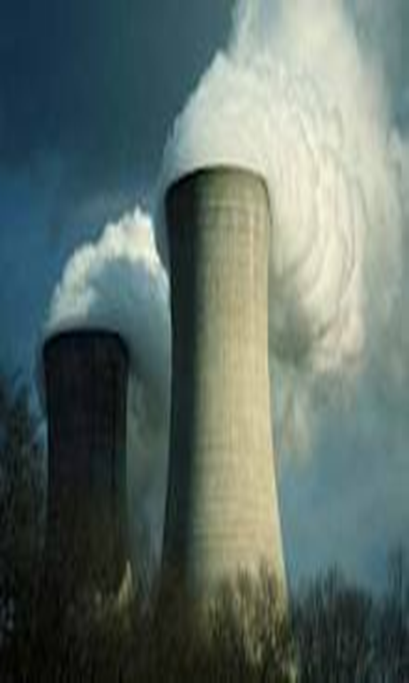 صورة رقم
4
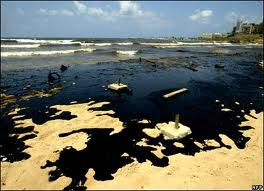 صورة  رقم
3
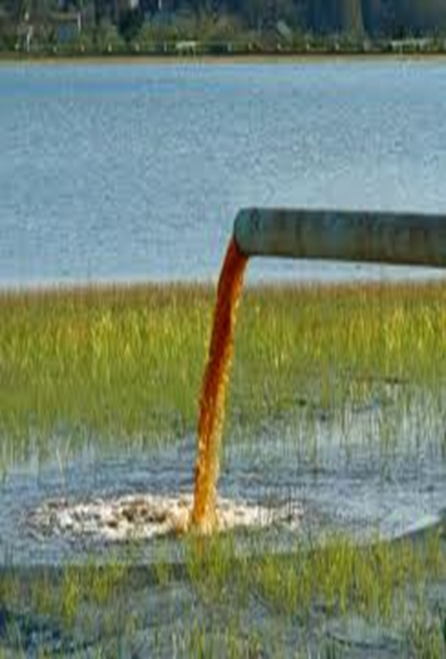 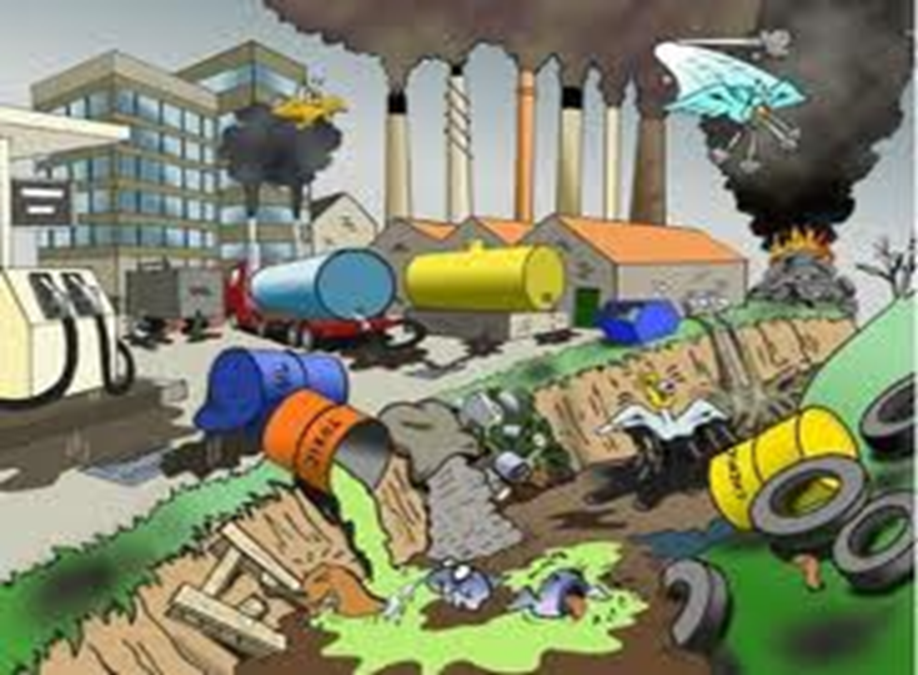 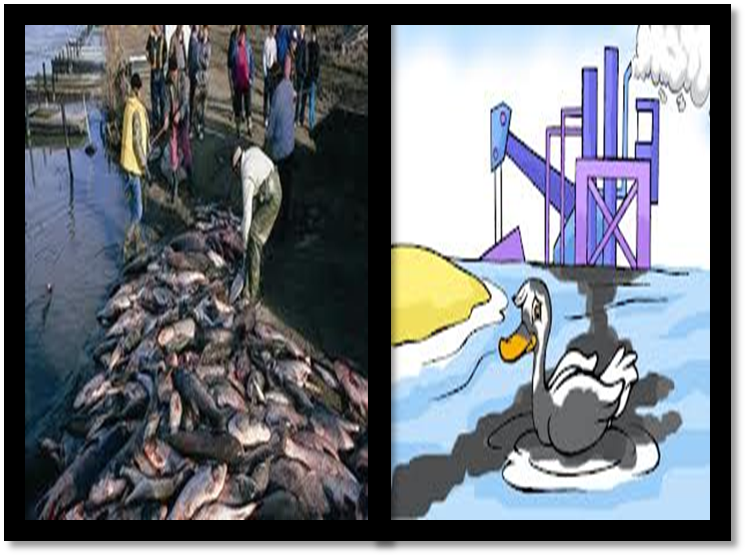 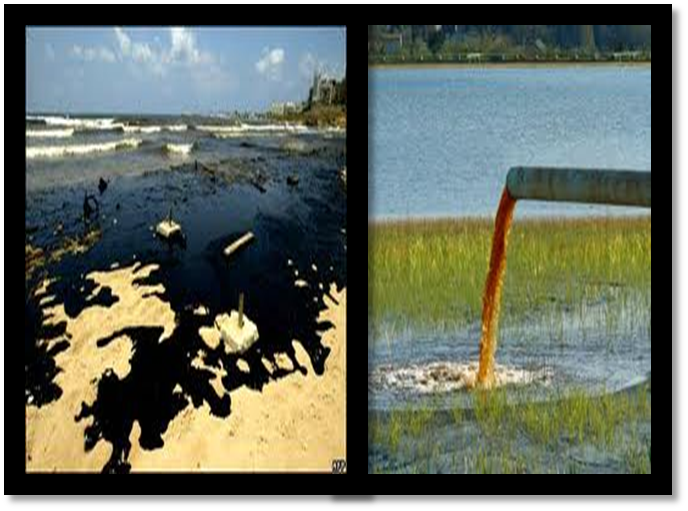 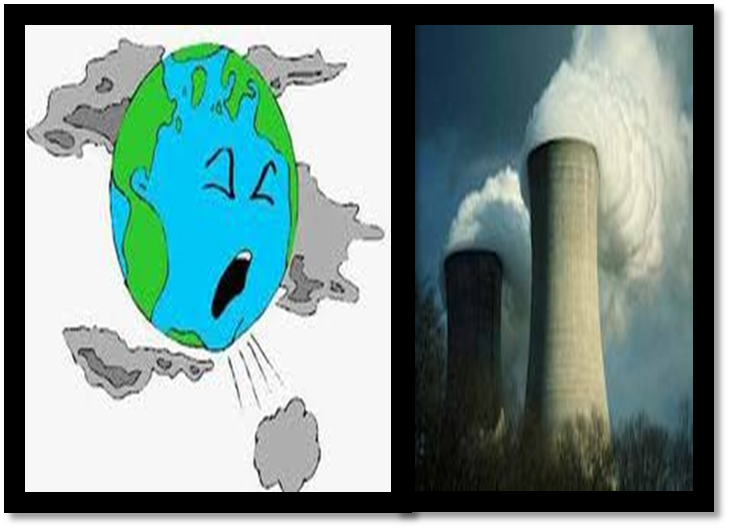 السؤال الأول:
عندما رأت سارة كيس البمبا على الشارع، قامت بالتقاطه ووضعته في سلة المهملات.
هل تصرفت سارة بشكل مفيد للبيئة؟
أ. صحيح.
ب. غير صحيح.
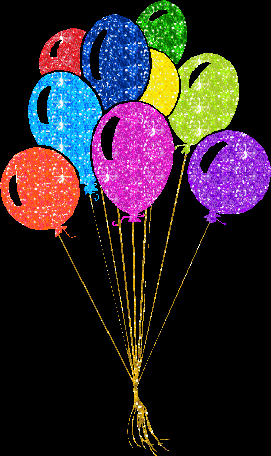 رائع يا بطل، إجابة صحيحة
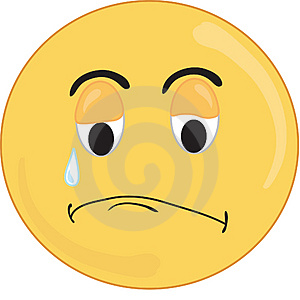 إجابة غير صحيحة، أعد المحاولة
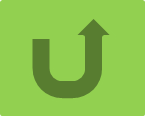 السؤال الثاني:
أكمل الناقص:( استعن بمخزن الكلمات).
المصانع تطلق دخاناً             ، هذا الدخان الكائنات الحية ويسبب في            .
موتِها
يُلوث الهواء
يُؤذي
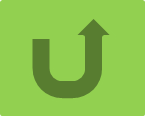 السؤال الثالث:
يدَّعي سامي أن المياه التي تُلقيها المصانع  في البحيرات تلوث البيئة.
هل توافق ادعاء سامي؟ علل.
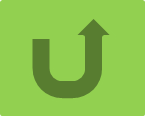 السؤال الرابع:
تمعن الصورة التي بيدك جيداً ومن ثم اقترح حلاً واحداً على الأقل لهذه المشكلة البيئية؟